Como Publicar em periódicos de impacto?
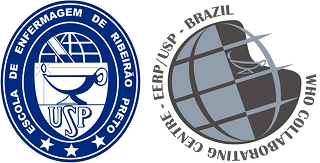 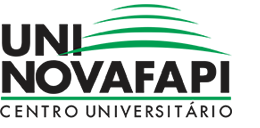 DIA 2: ANTES DO ARTIGO
Conteúdo
Concepção do Projeto
Desenvolvimento
Coleta de dados
Relatório
Escolha do periódico
Concepção do projeto
Uma boa pesquisa vem de um bom projeto.
Um bom projeto vem de uma boa ideia.
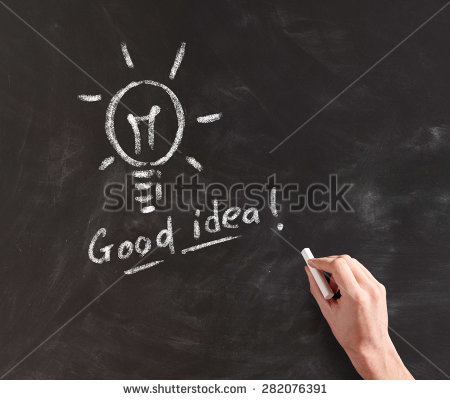 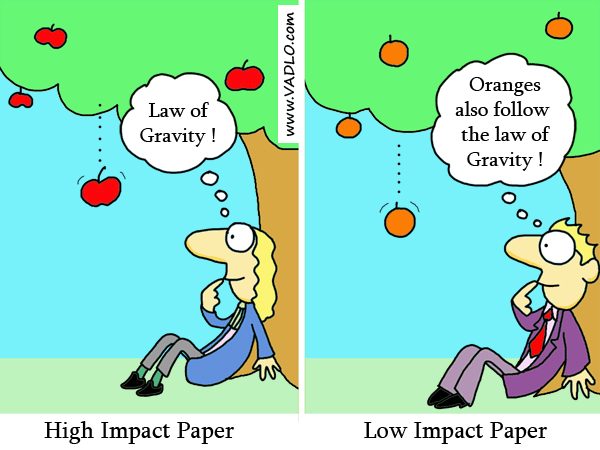 5
Questionem-se
O problema é relevante?

O objetivo será alcançado com a metodologia proposta? 

Existem recursos suficientes para concluir esse projeto?
EXEMPLO:
O problema é relevante?
A:
	“Avaliar se pessoas com menor nível educacional tem pior qualidade de vida”
B:
	Baixo nível socioeconômico afeta o desenvolvimento cognitivo?” 
	(Nature, 2016)
7
EXEMPLO:
O problema é relevante?
A:
	“Maiores nível de poluição aumentam doenças respiratórias?”
B:
	Utilização do óleo residual de fritura na produção de polihidroxialcanoatos com auxilio de bactérias.
(UNESP, 2017)
8
EXEMPLO:
B:
	“Funções relativas de raça versus posição socioeconômica em estudos de desigualdades em saúde: uma questão de interpretação”
(Annual Reviews, 2018)
O problema é relevante?
A:
	“Conhecimento de enfermeiros sobre câncer em um hospital especializado”
9
Importante!
Existem dois motivos para algo nunca ter sido estudado.

Uma realidade diferente nem sempre justifica um novo estudo.
Questionem-se
O problema é relevante?

O objetivo será alcançado com a metodologia proposta? 

Existem recursos suficientes para concluir esse projeto?
Exemplos
Avaliar a qualidade de vida entre moradores da Vila do Gavião.
A
Estudo qualitativo
B
WHOQOL-200
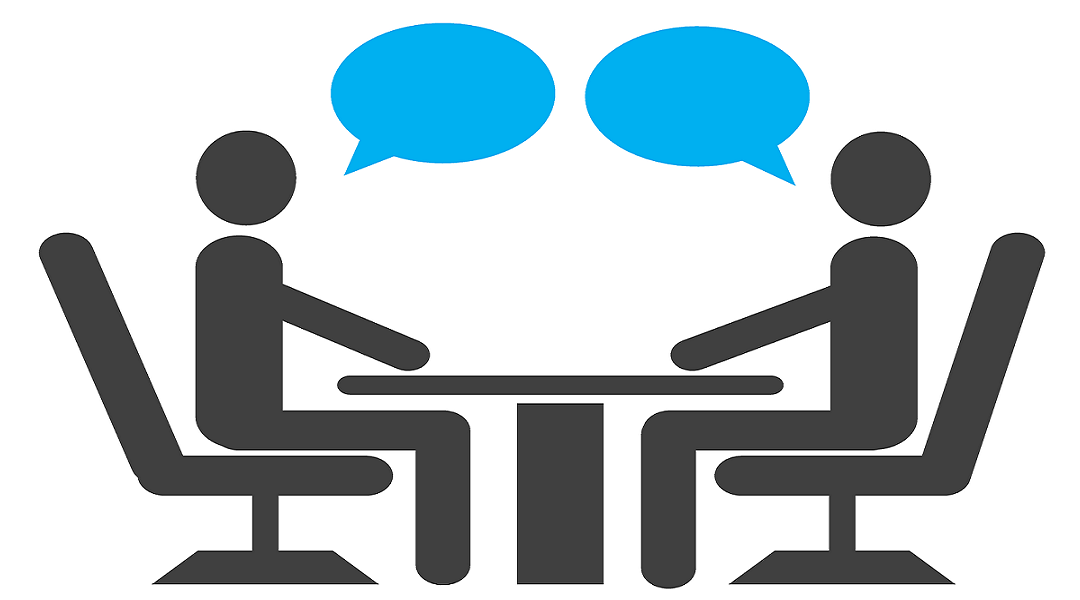 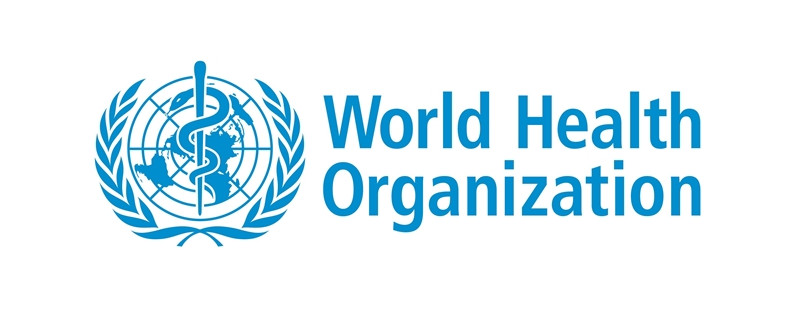 13
Exemplos
Melhoria da qualidade de vida de usuários de benefícios governamentais.
B
Comparar duas amostras, de pessoas que recebem ou não o beneficio.
A
Fazer uma análise critica da lei e de documentos oficiais
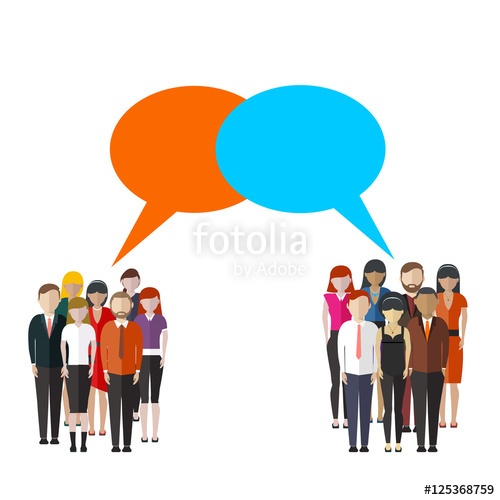 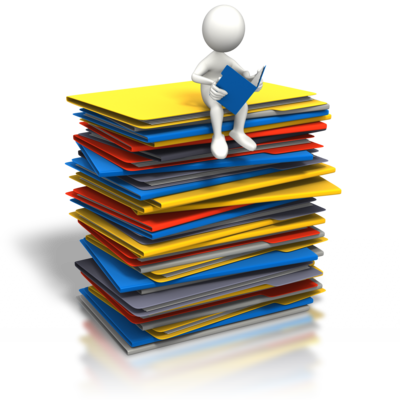 14
Questionem-se
O problema é relevante?

O objetivo será alcançado com a metodologia proposta? 

Existem recursos suficientes para concluir esse projeto?
Exemplo
Prazo: PIBIC, TCC, Mestrado ou Doutorado

Coletadores suficientes

Amostra suficiente

Meio de análise suficiente
Questionem-se
1) O que isso muda na ciência? 

2) Por que as pessoas se interessariam em ler esse artigo?
Devemos nos preparar para essas perguntas durante o projeto!
Escolhendo o tipo de estudo
Exemplos de propostas
Fonte: Como elaborar projetos competitivos. Volpato; 2008.
Exemplos de propostas
Fonte: Como elaborar projetos competitivos. Volpato; 2008.
Exemplos de propostas
Fonte: Como elaborar projetos competitivos. Volpato; 2008.
Processo
Uma metodologia robusta
Obverse o que seus pares estão publicando, o que as revistas top da sua área publicam.
Use de abordagens inovadoras, com suporte teórico-metodológico.
Use um número amostral adequado (Evita perda de tempo e trabalho).
Exemplos
Análise de conteúdo de Bardin.
Triangulação de dados em estudos mistos
Isolado de bactérias encontradas em leitos de hospitais.
Análise por PCR do DNA bacteriano.
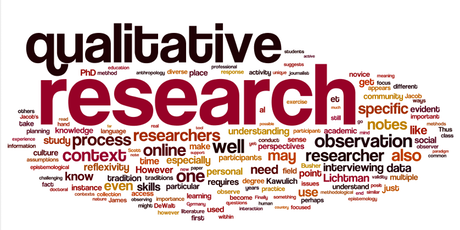 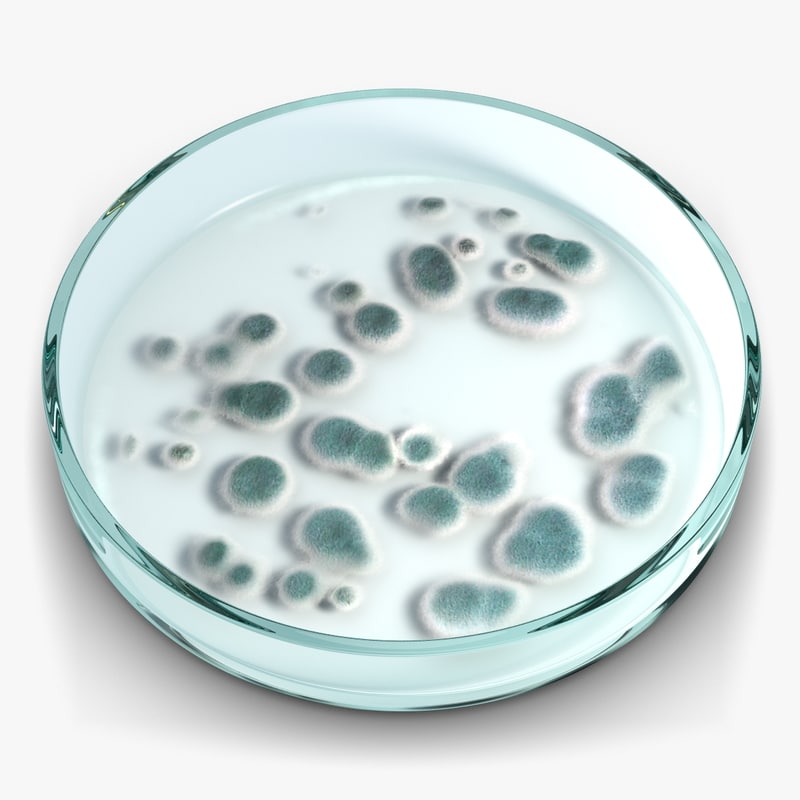 Okay, você terminou de montar seu projeto agora...
Escolha o periódico
Escolha o nível que quer publicar (FI ou Qualis)

Escolha o Periódico

Investigue a revista, veja artigos de autores de seu país (ou estado) e sobre seu tema/metodologia.
Fator de Impacto em diferentes áreas
Interdisciplinar

Ciências aplicadas

Ciência Básica

Ciências Sociais
Fonte: Comparing journals from different fields of Science and Social Science through a JCR Subject Categories Normalized Impact Factor. 2013
Como publicar internacionalmente?
Parceria
Quem não tem...
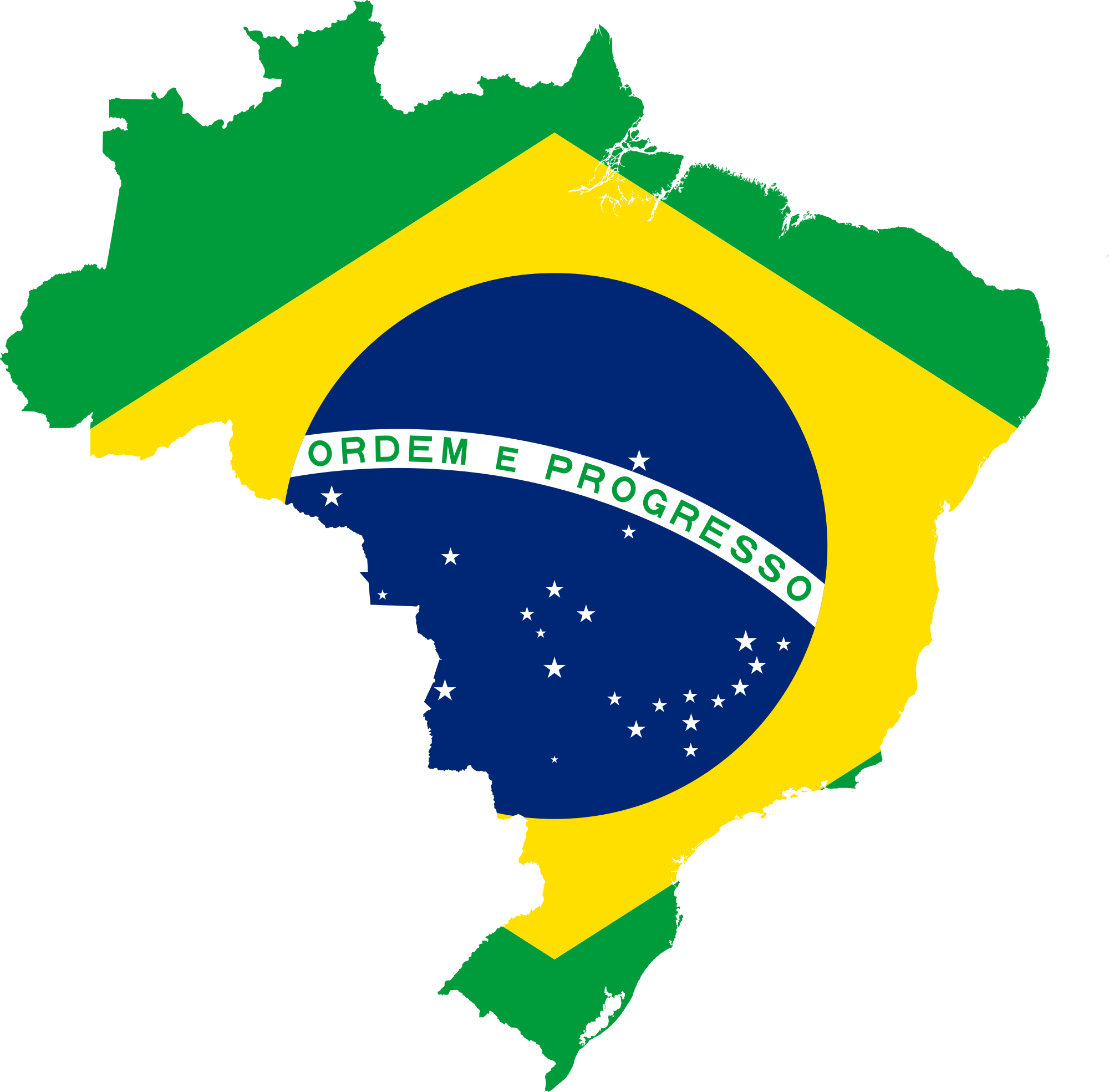 Como publicar internacionalmente?
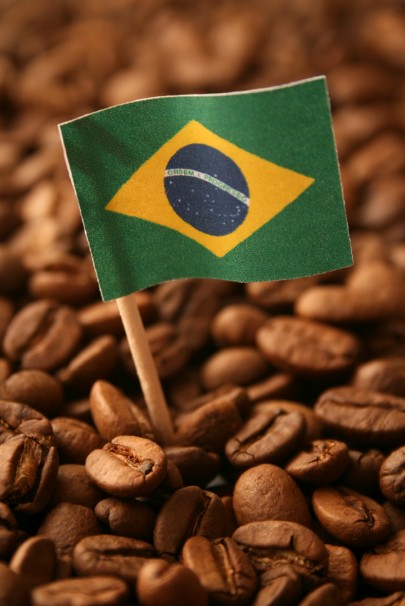 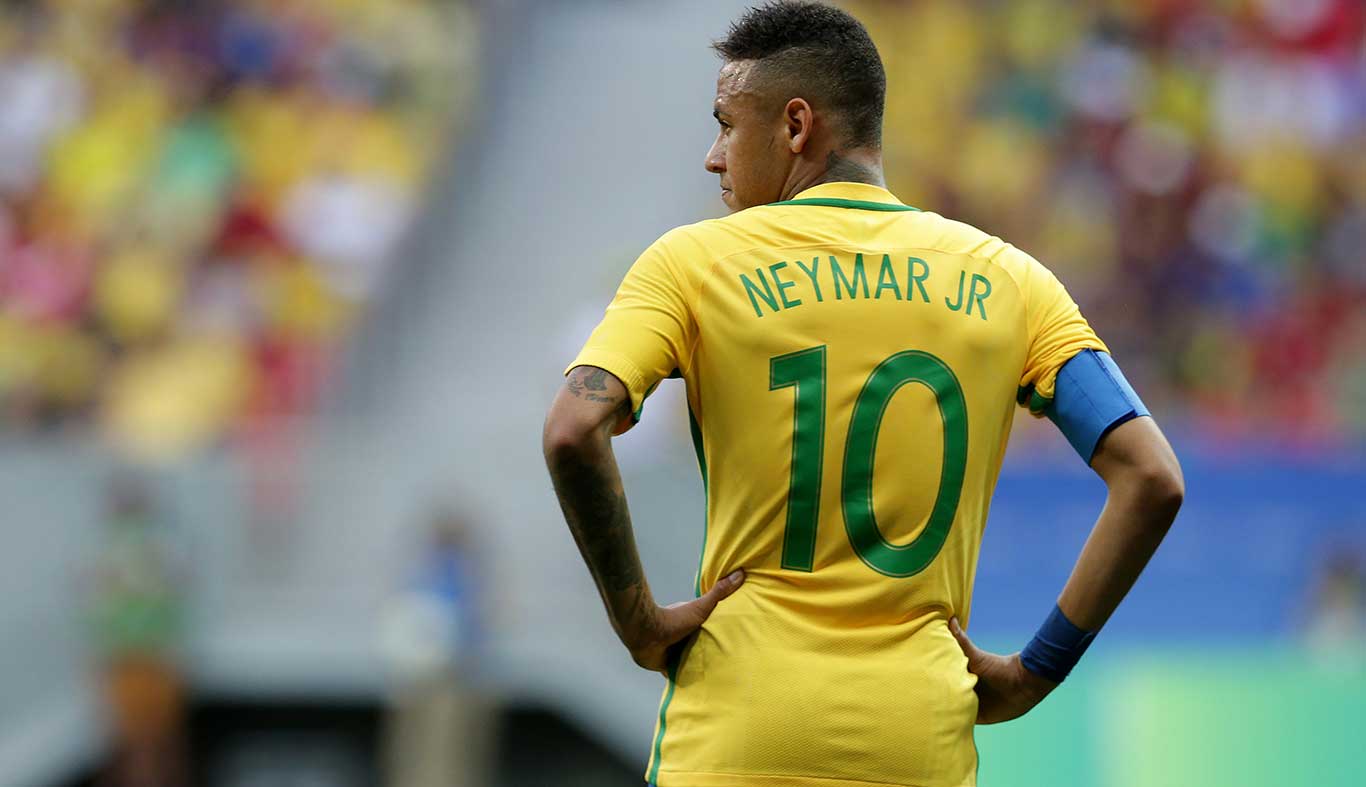 A ciência brasileira não é reconhecida.


Algumas instituições tem reconhecimento, como a USP. De resto...

Esse preconceito é um fato. Mas não impede. (SOBREPOR QUALIDADE)
Obrigado!